Summary of key points from Conversations with Line Mangers
from Vic. Emergency service agencies, for the ESF Learning Network
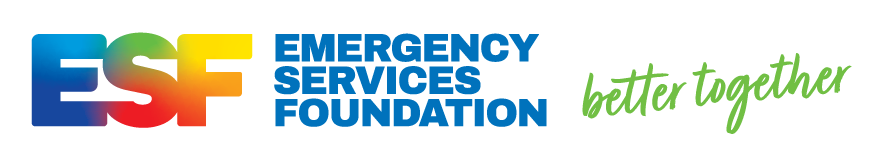 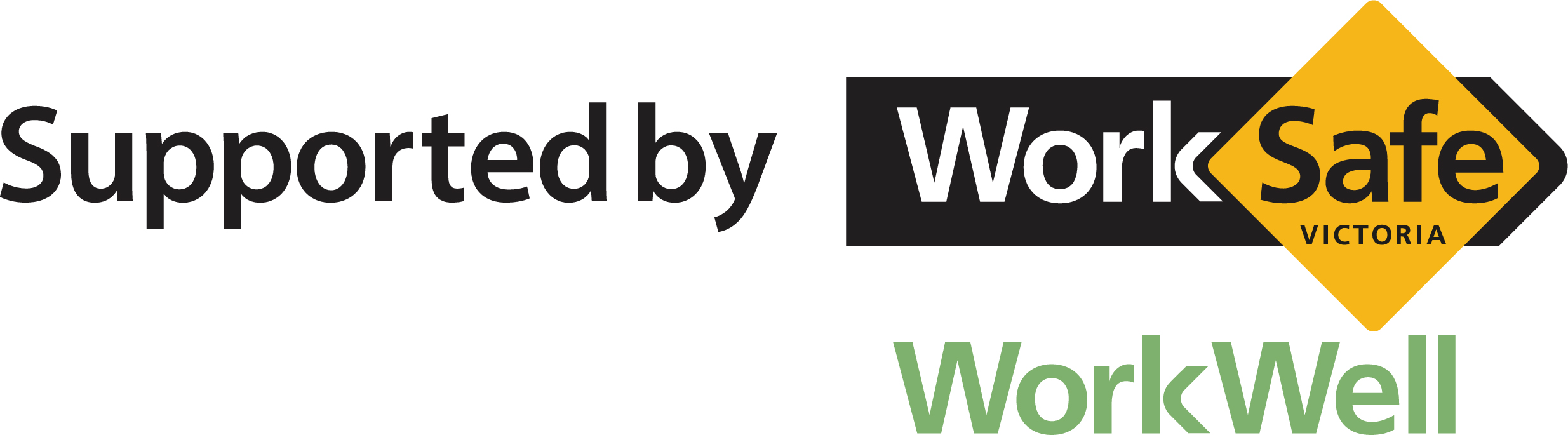 What are your responsibilities as a leader in terms of promoting mental health and wellbeing?
Different levels of recognition for leader responsibility for the mental health of their team
Differences between older and younger leaders.     Regular check ins.                                                          Notice changes in body language
Walk the talk                    Good modelling should be at every level up the chain of command
Connecting with people, and people to resources            Honour and respect for team members
Listening, showing genuine care                                  Letting team know “ I have your back” 
Make people feel appreciated and understood, and valued and valuable
Creating an inclusive environment and safe boundaries
Leading and generating discussion about Mental Health
Develop a culture of trust, respect, and honesty
Challenges you face to do this?
Busyness - Having time for conversations and follow up.                                  Being present; Staying focused
Building rapport and trust with my team         Older  workers felt accountable but often ‘clumsy’ around discussing mental health issues 
Team too big, too spread out                                  Loss of visibility if the team is deployed elsewhere, separated, or online
Mistrust of Systems.  Confidentiality Breaches.                                              Stigma
Hard to be proactive when the organisational culture is ‘reactive’
Systems and processes to support others didn’t exist, or if they did were not clear or in place
Hypocrisy –leaders who just say work/life balance is important, or say you will support people
Timeliness - Late disclosure of people feeling unwell                               Cultural dynamics of teams
Helplessness – feeling you tried but did not ultimately help             Lots of systems, human to human is missing
Supporting staff who do not want to be supported, who don’t return your calls
Complexity of situations, crises overload, inexperience, anxiety                                         Buy-in from top
Lack of experience and understanding-  lack of mental health training
What things assist you?
Knowing that others are going through similar things
Honesty.  Openness.  Trust.  Respect.  Goodwill.   Respect for difference
Timeliness - attending to people in need quickly                       One on one conversations
Teams that appreciate you reaching out                     Thoughtful leadership
Strong role models -People who create good boundaries and call out  the need for boundaries in others gained respect and changed practices.
‘tough conversations’ early                                          Discussions and forums for leaders                                                         Team-connectedness                                Team work
   Personal stories- sharing experiences is impactful                                
   Practical tools/packages on Mental Health
Ideas - change for improvement?
Walk the floor – builds awareness and empathy for the challenges of working on the frontline.
Information sessions and training – ‘mandatory’, ‘updated’, ‘tailored’, ‘address a diversity of issues’. 
Tools and training for young people. Though they are comfortable talking about mental health they want to be sure they don’t ‘get it wrong’ and that they ‘know when and how to intervene to prevent the escalation of issue.’
Flexible style to leadership.  Skilling leaders to deal with conflict, confrontation, fatigue of self and others etc…
Capturing and sharing personal stories.                               Encourage smaller teams
Reward people who show good self-care.                  Welfare checks.           Focus on positivity
Establish peer support groups from the beginning, and then let people opt out. 
Work on building a fail and learn (not blame) environment
Processes and procedures to promote opportunities to communicate and care